Transition Assistance
Veteran and Military Family Services
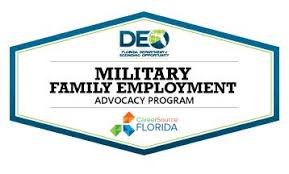 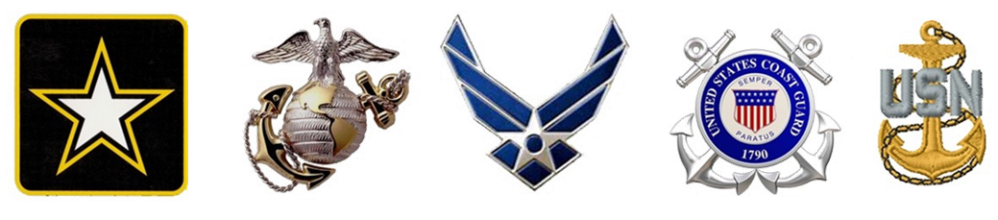 Connect with Us
Connect with our team for Resume Assistance , Mock Interviews, Introduction to Hiring Managers, Labor Market Information,  and more!

CareerSourceOkaloosaWalton.com

Terry Cowan 
Veteran and Military Family Program Manager
Phone: (850) 833-7587 x2117
Email: tcowan@careersourceow.com